АнаконЭксклюзивный представитель в России и СНГ компании ROCKLABS
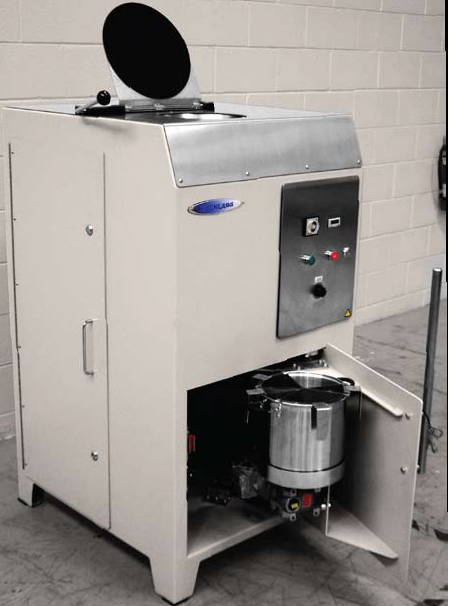 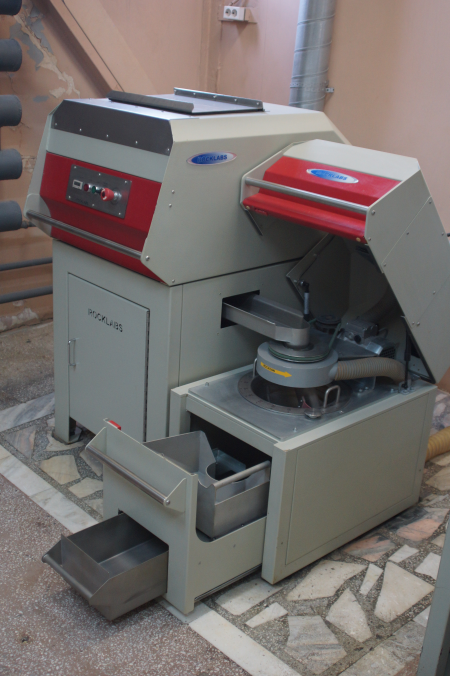 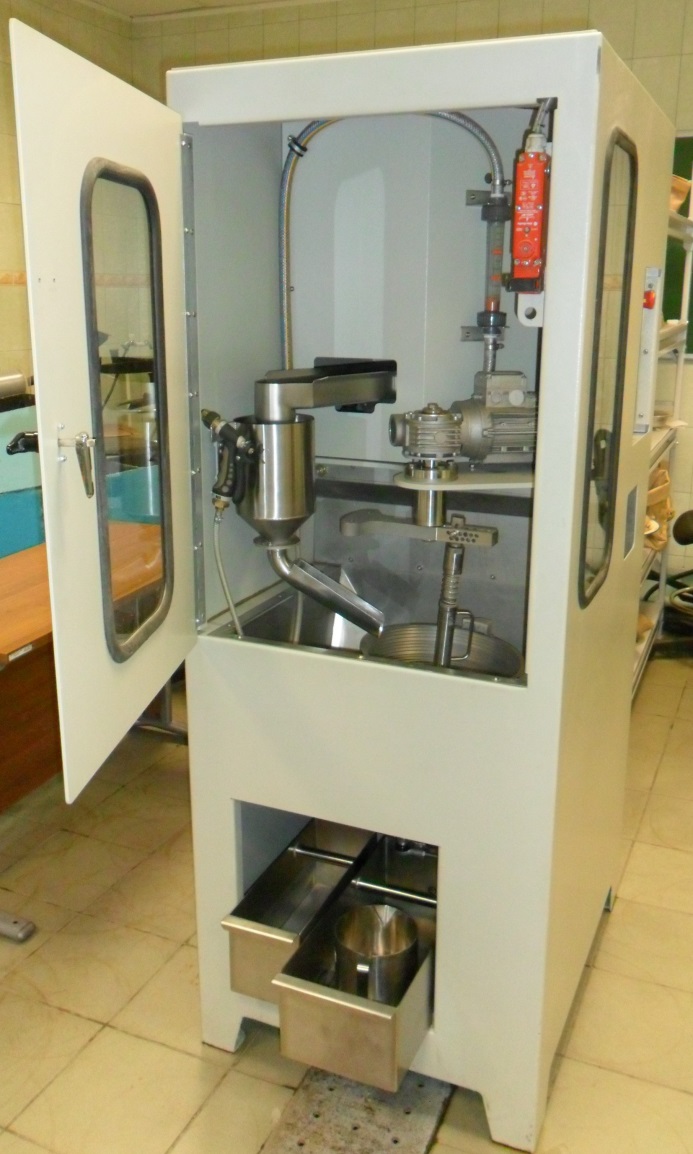 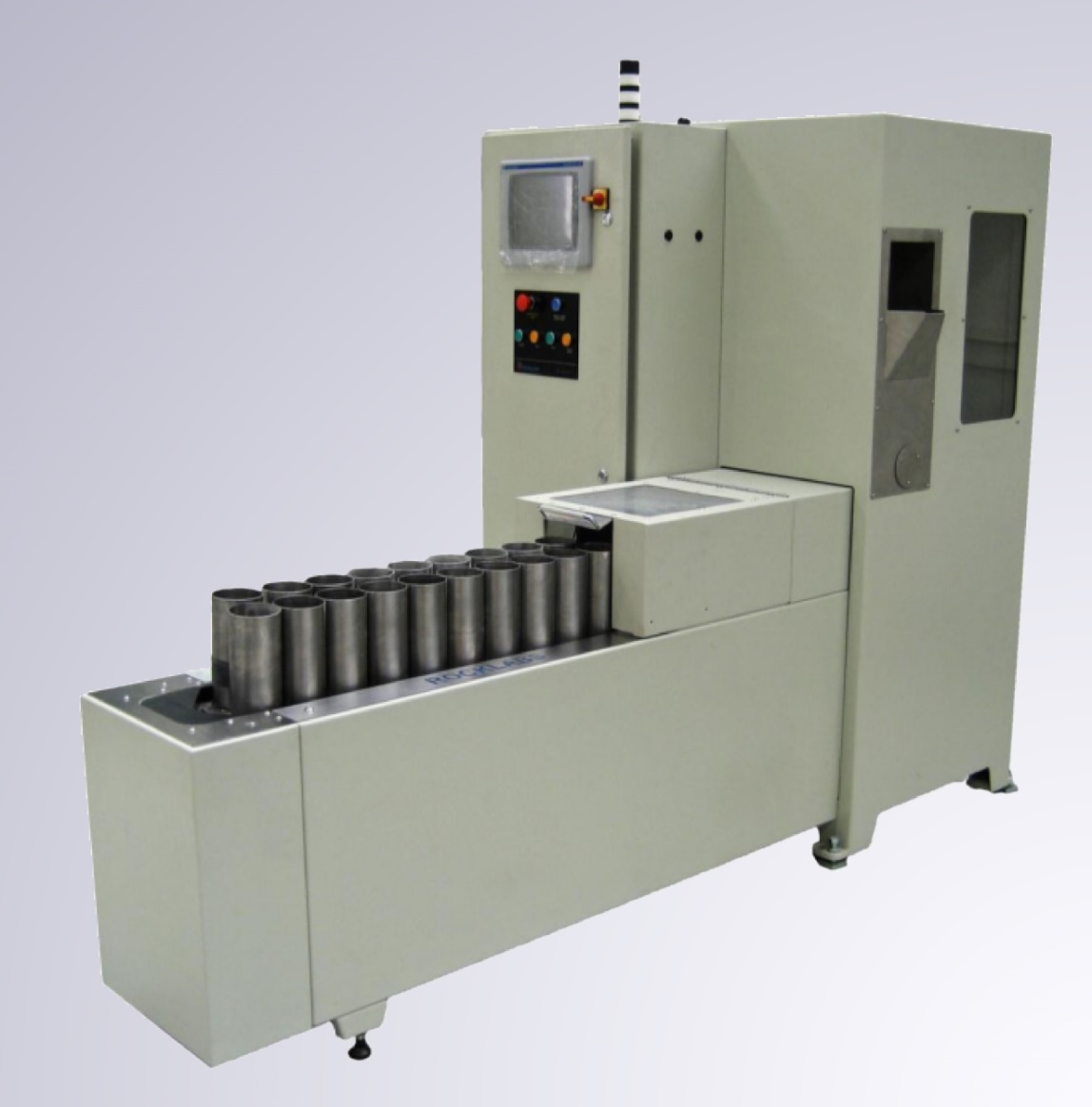 ГеоинжинирингМобильные участки пробоподготовки и мобильные лаборатории
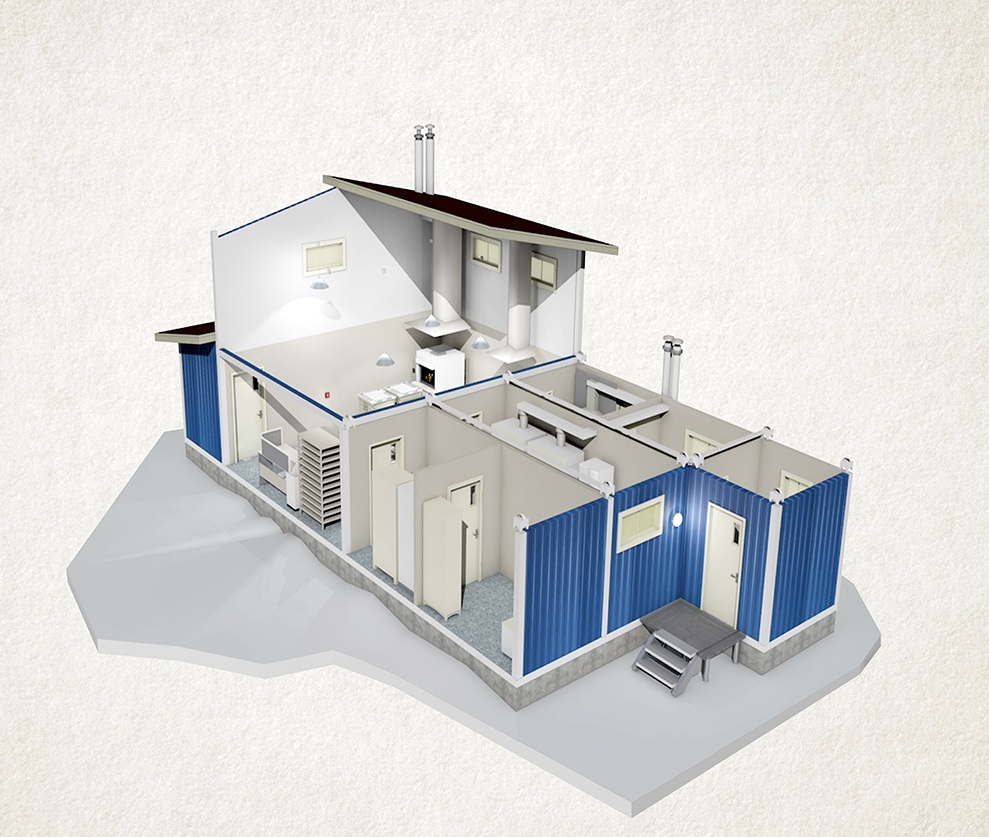 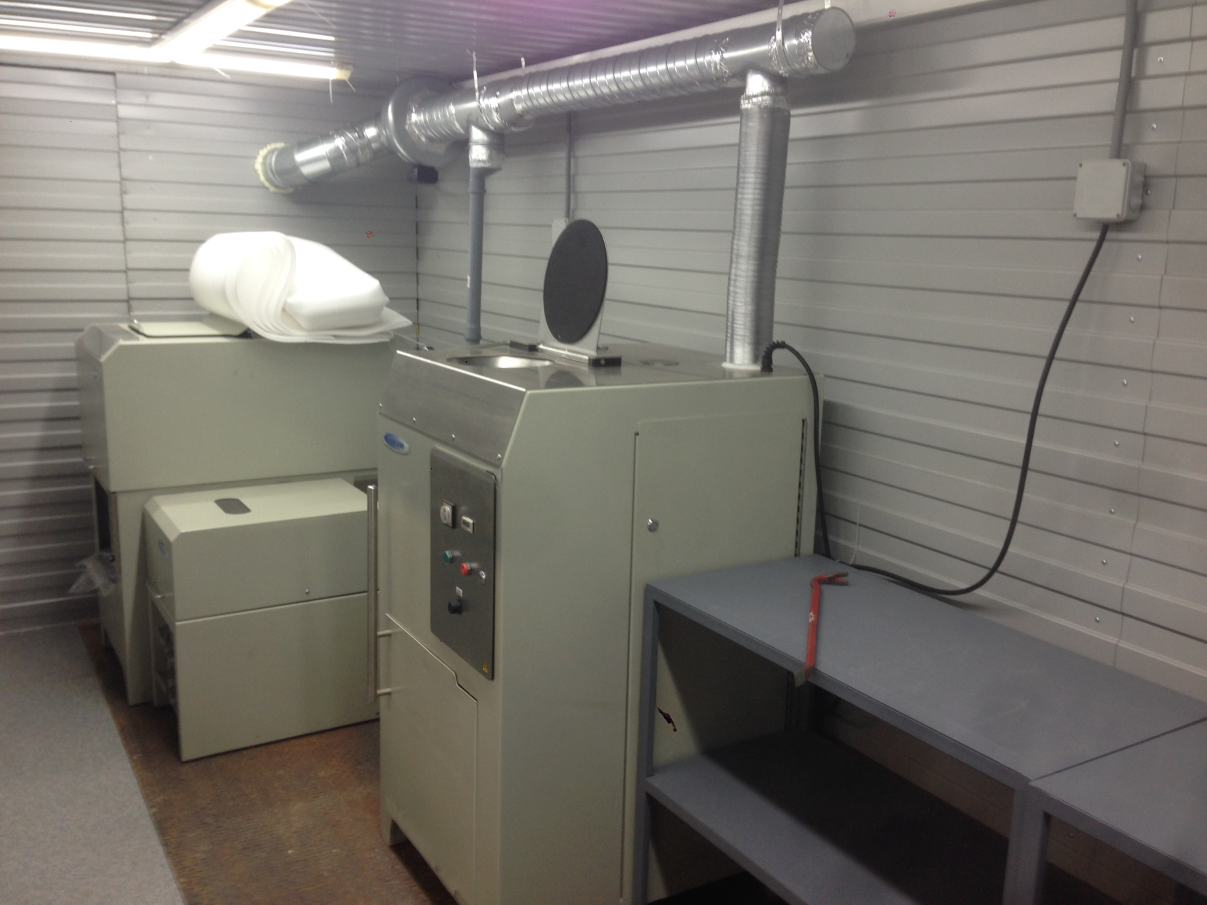 НТЦ «МинСтандарт»
Стандартные образцы состава горных пород и руд.
Подготовка проб, в том числе проб с неравномерным/крупным золотом с применением предварительного гравиоконцентрирования.
Изготовление шихты для пробирного анализа.
Обучение. 
Консультационные услуги.
Ежегодные курсы повышения 
квалификации «Подготовка проб 
минерального сырья на оборудовании ROCKLABS»
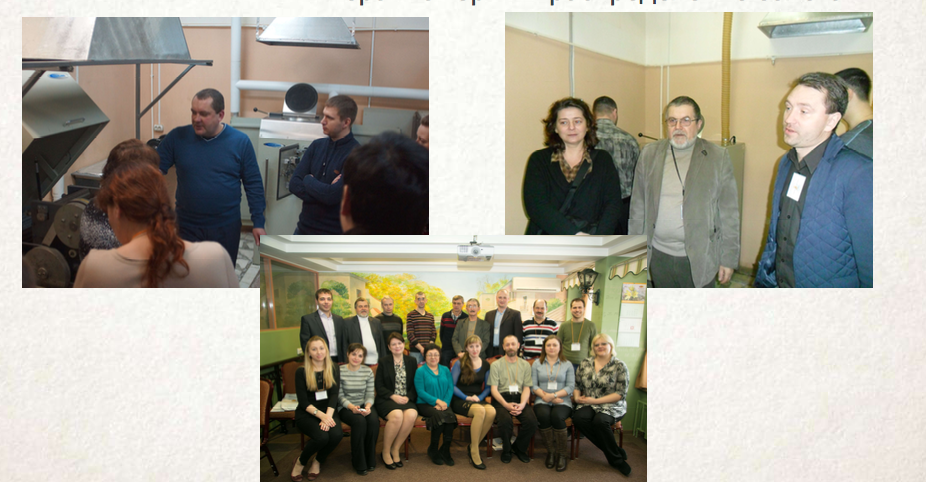 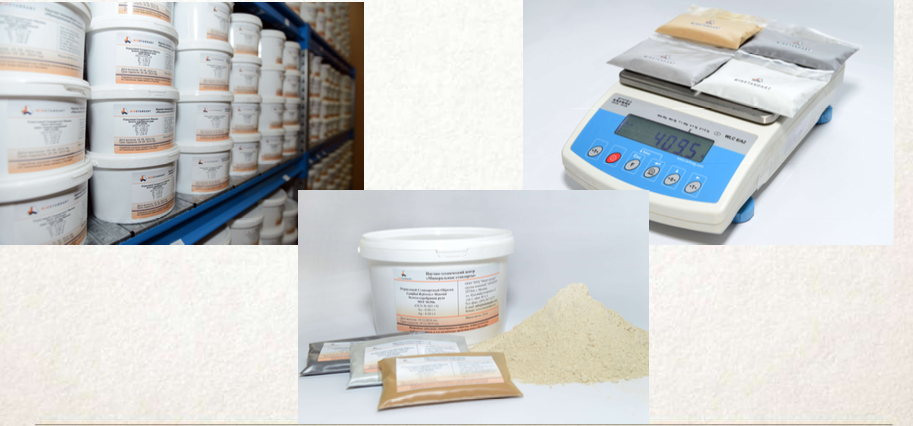 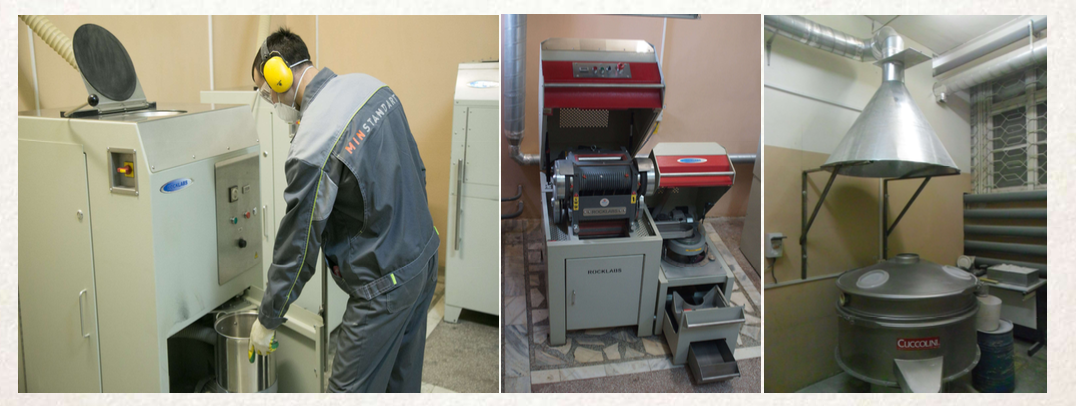 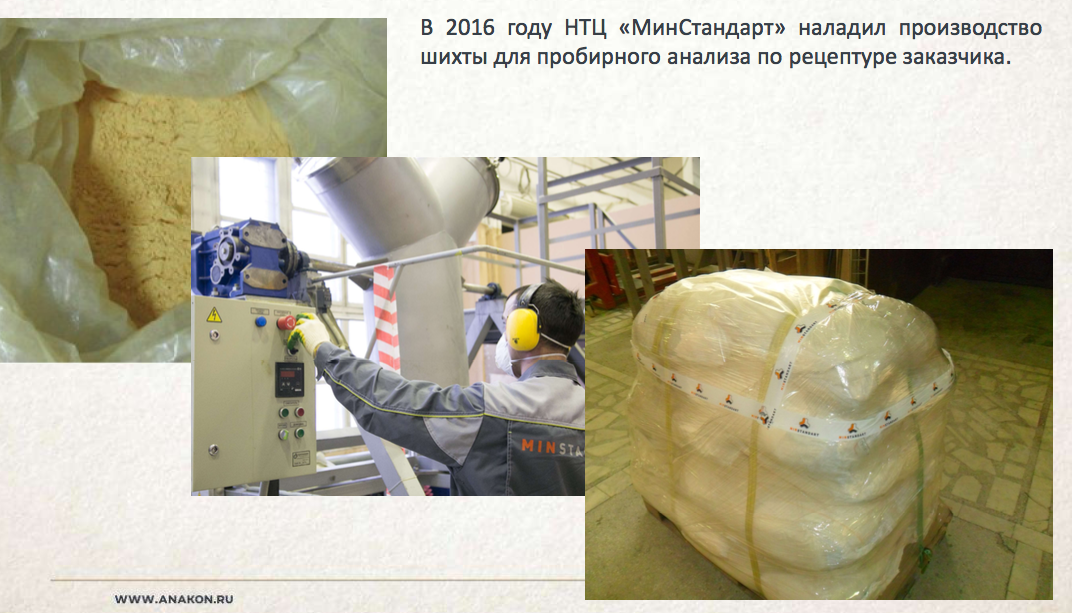 Спасибо за внимание
Группа Компаний «Анакон»

199034, Санкт-Петербург, 14-линия В.О., д. 7, лит. А, пом. 36-Н
105066, Москва, улица Александра Лукьянова, д. 3
660028, Красноярск, ул. Телевизорная, д.1, стр. 30, павильон 7

E-mail: info@anakon.ru, info@minstandart.com
8 800 707 88 38